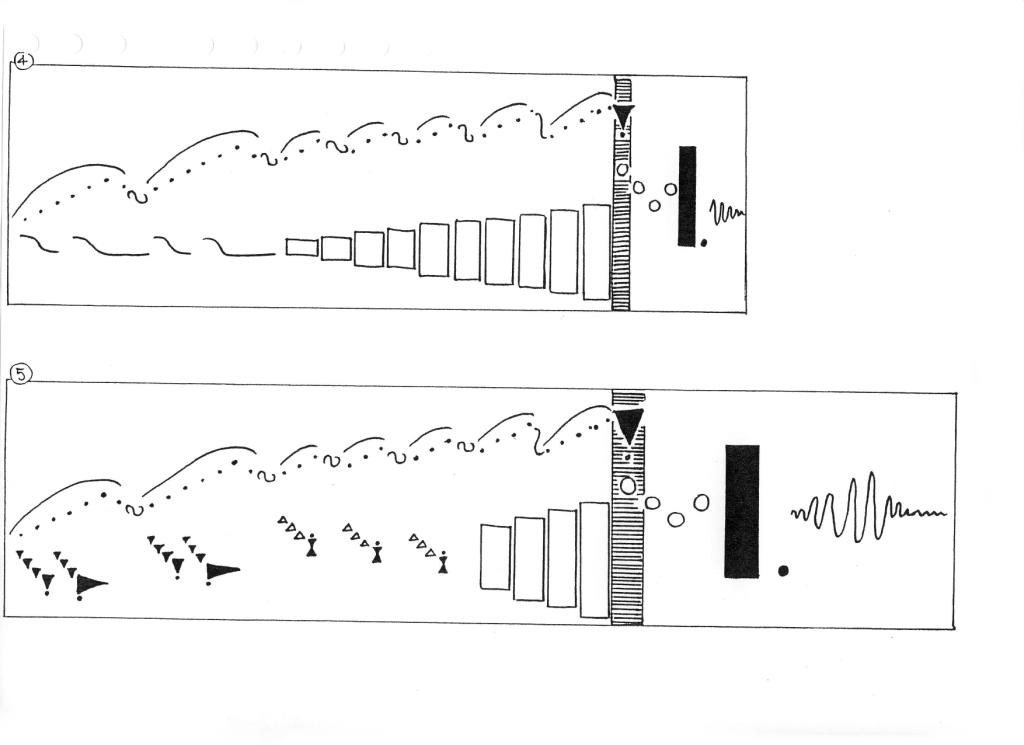 Bijlage 8
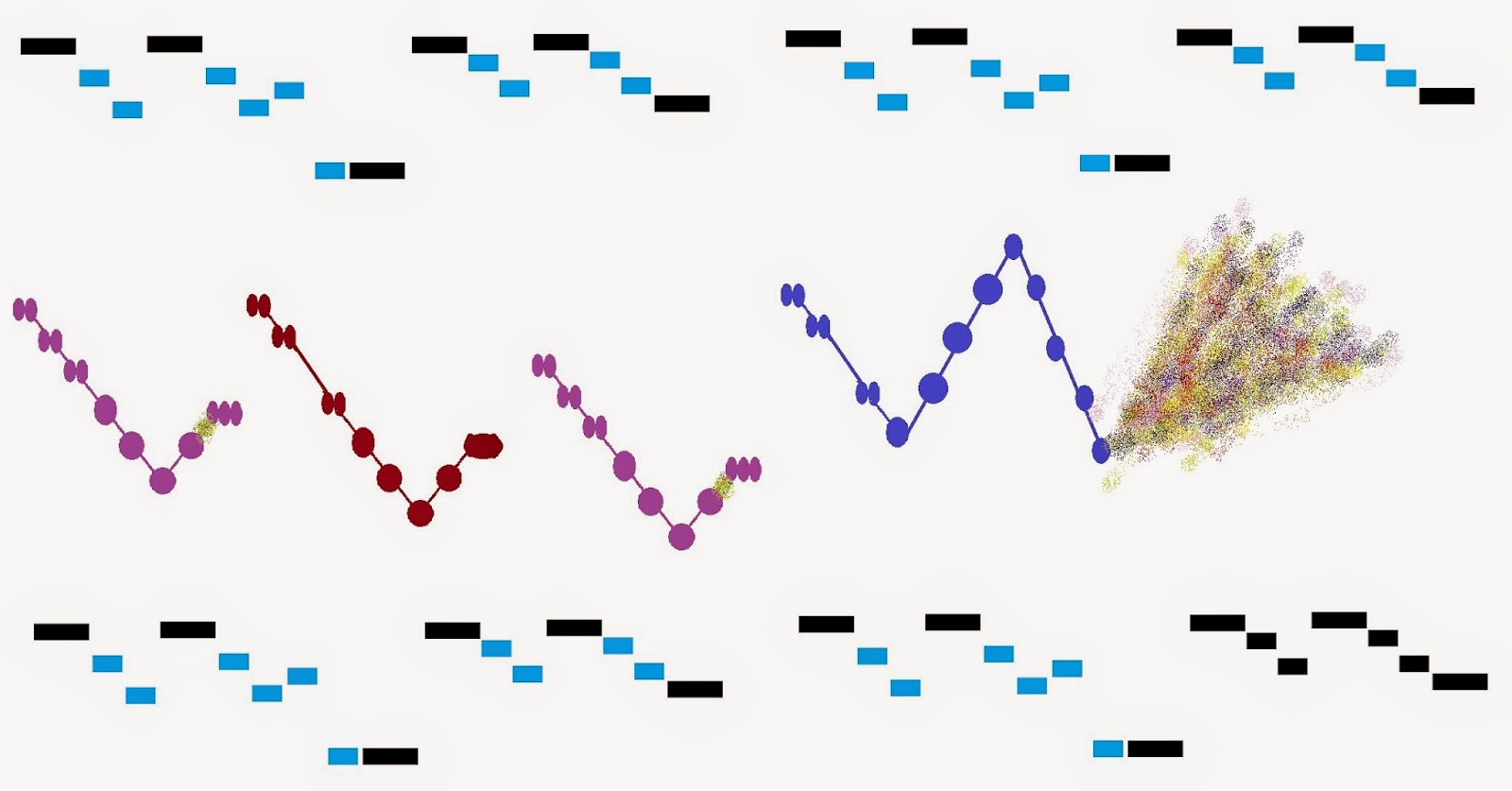 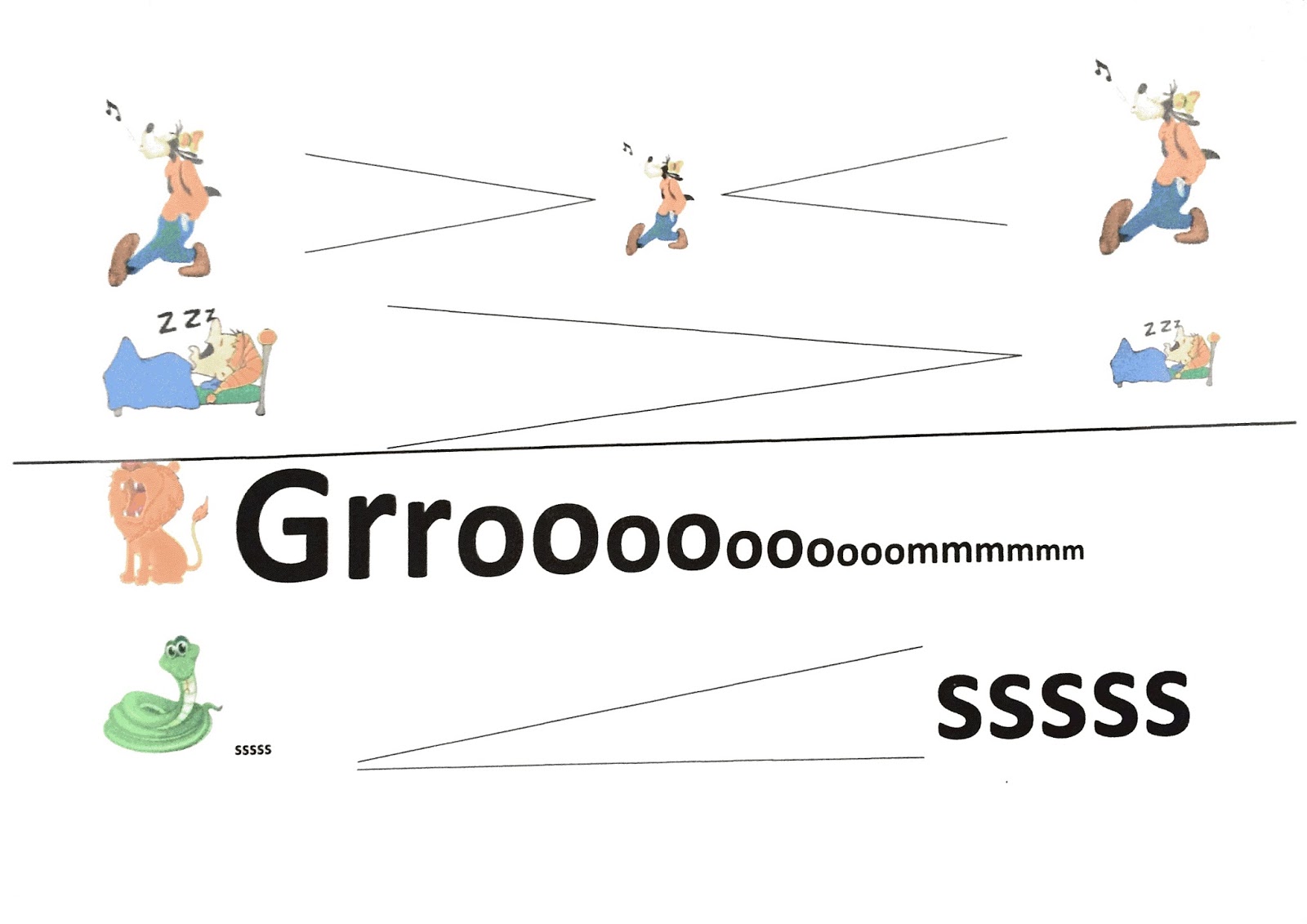 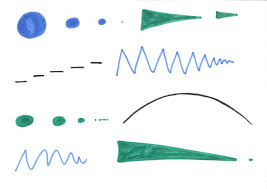